5th Class Maths Tuesday 28th April
Topic: Weight

Goal: To estimate weight and carry out weight operations
More ConvertingDraw & Complete the conversion table using grammes and kilogrammes Remember 1 kg = 1000 g
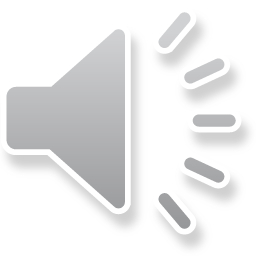 Fractions of ……
Extra Work (Challenge Yourself)